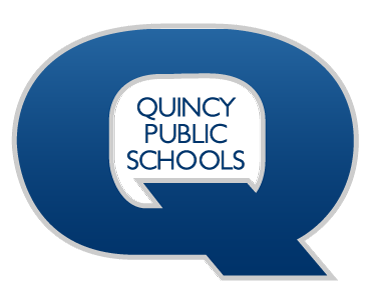 [Speaker Notes: Curriculum]
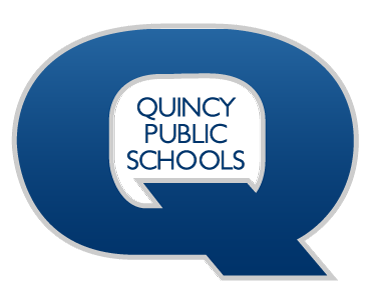 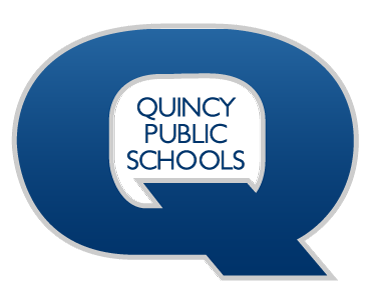 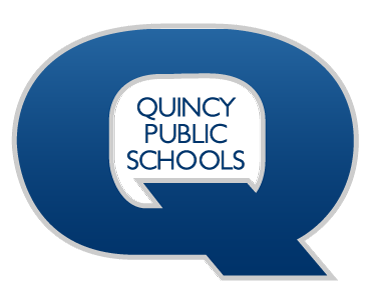